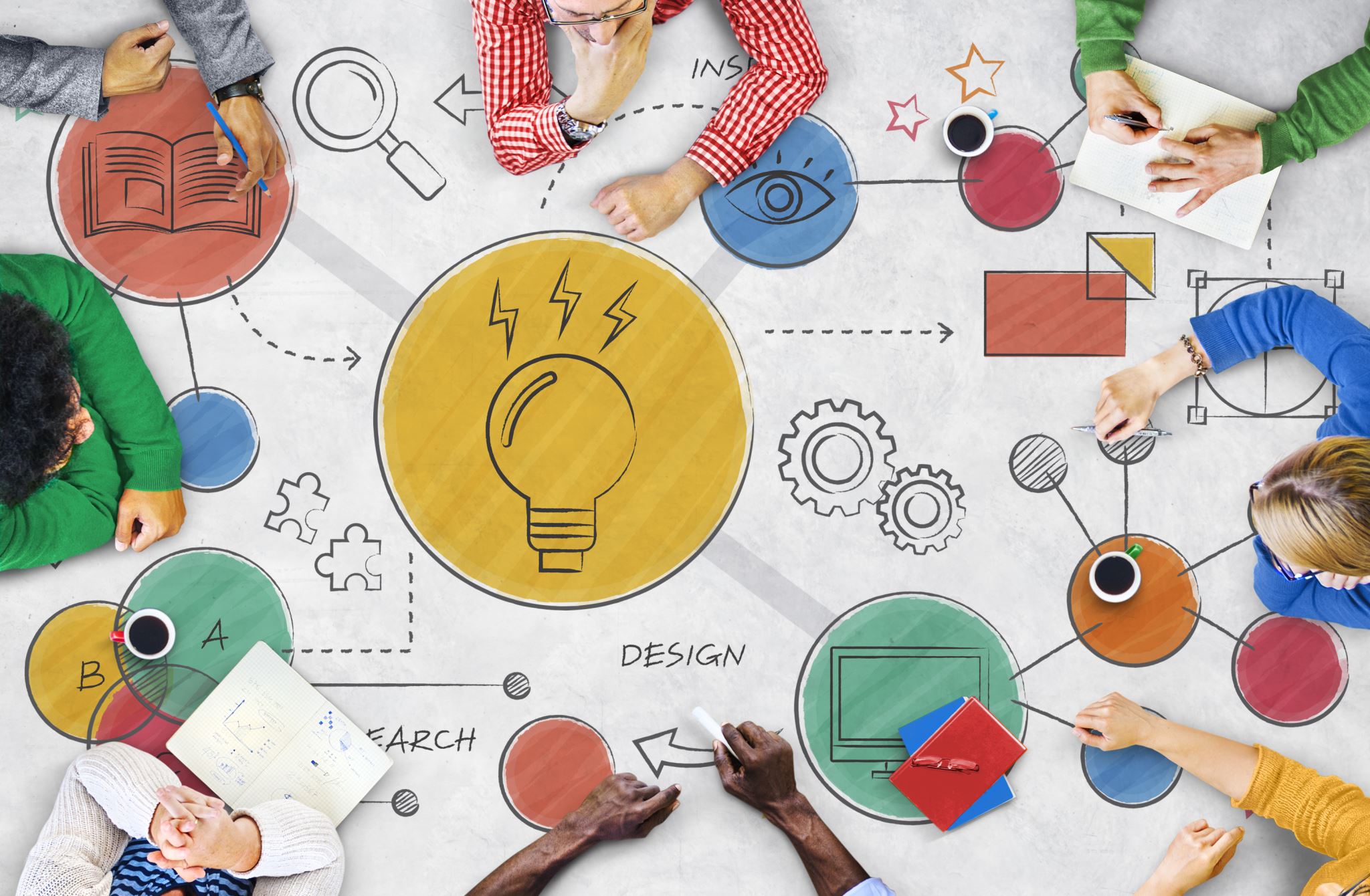 Organisational structure and innovating in teams
Week 8
Melissa Mesek
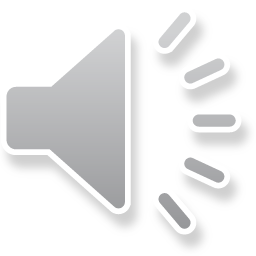 Objectives
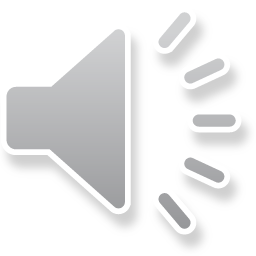 Which components are vital in an organization to become innovative?
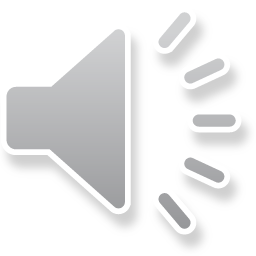 How leadership contributes to transformational changes
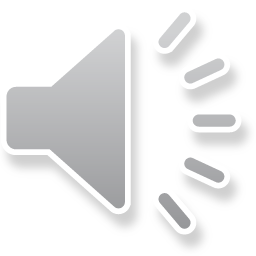 Some characteristics of a good leader
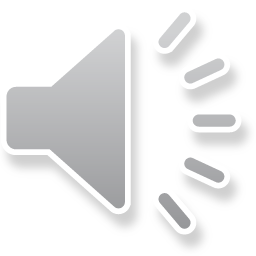 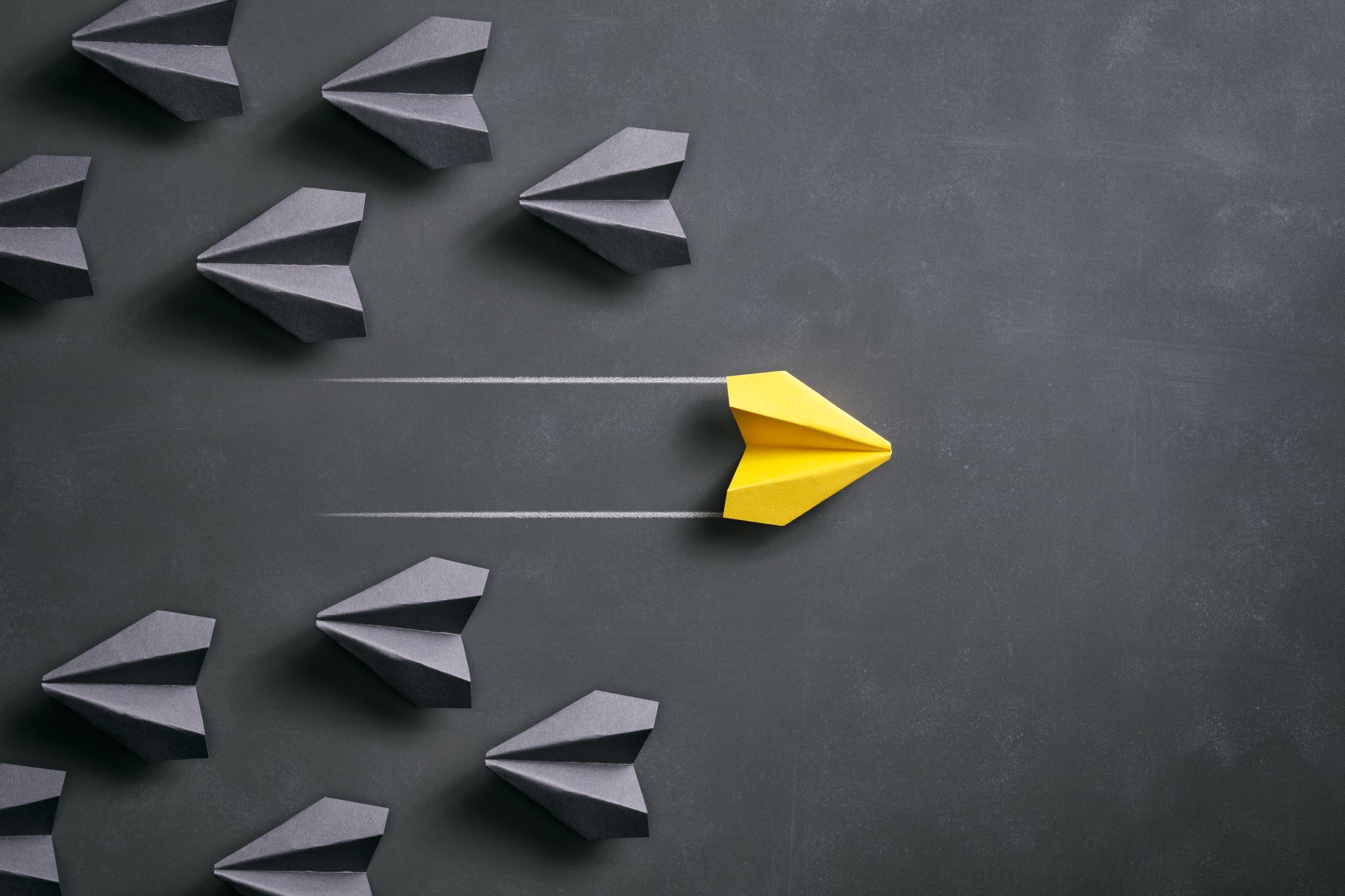 Leadership for innovation
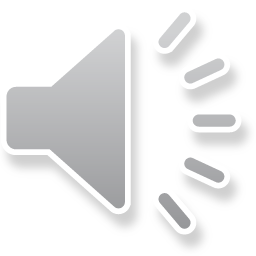 Mintzberg’s (1979) Structural Archetypes and its innovation implications
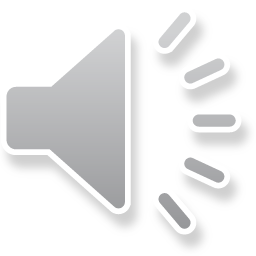 Mintzberg’s Theory - Simple Structure
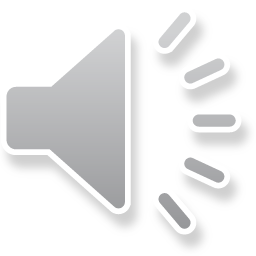 Mintzberg’s Theory - Machine Bureaucracy
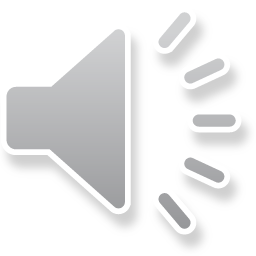 Mintzberg’s Theory - Divisionalized Form
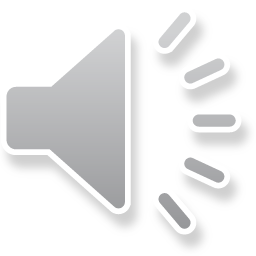 Mintzberg’s Theory - Professional Bureaucracy
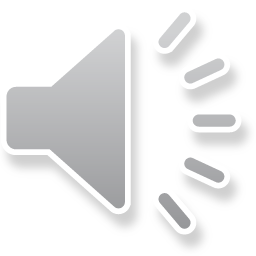 Mintzberg’s Theory - Adhocracy
> can be utilised to deal with uncertainty and complexity of the organisation
> Adhocracy, in management theory, is the opposite of bureaucracy and with that offers a high level of flexibility
> key features is its focus on teams but also ability to work autonomously 
>Rules and structures are reduced to the essential ones which are needed to carry out the task
Strengths: the power to deal with high levels of uncertainty; high creativity levels
Weaknesses: potential for unsettled conflict and an absence of control due to its informal structures to hinder organisation
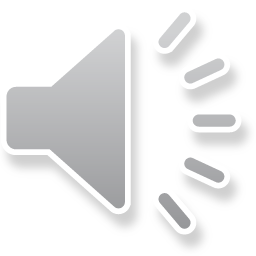 Mintzberg’s Theory - Mission oriented
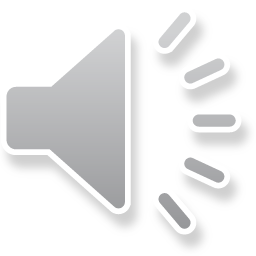 High involvement in innovation
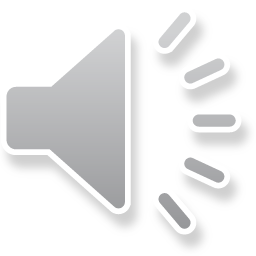 The five-stage high-involvement innovation (HII) model
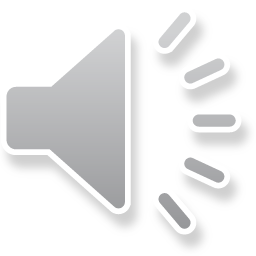 Source: (Tidd and Bessant, 2021, p. 184)
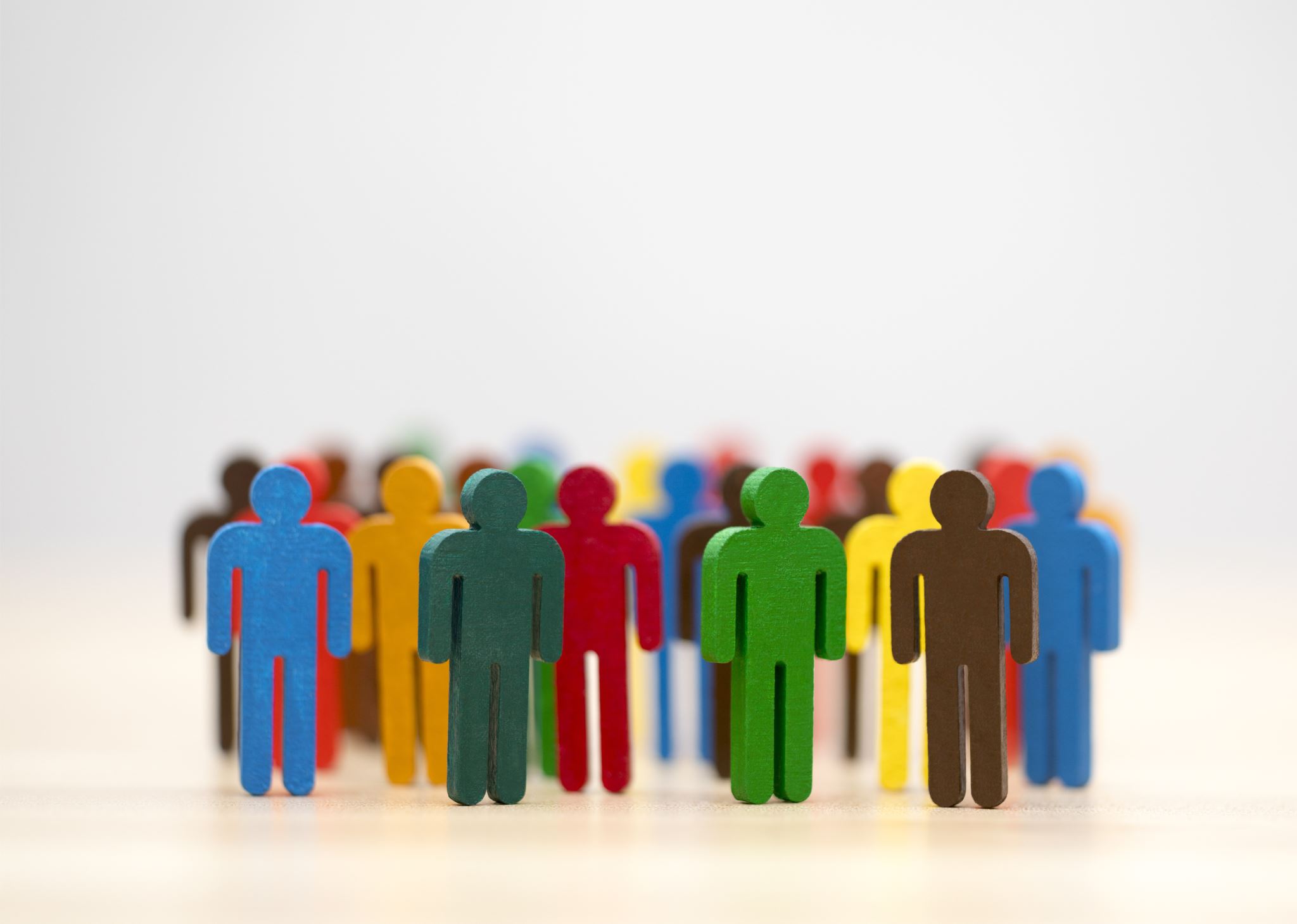 Difference of Groups and Teams
> A group is an assembly of people who are physically close to each other
> “A team means a combination of individuals who come together for a shared purpose in their organization” (Tidd and Bessant, 2021, p. 186)
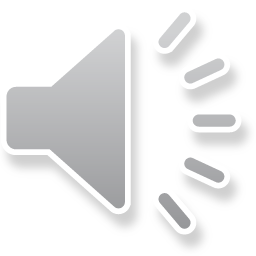 Characteristics for effective team work
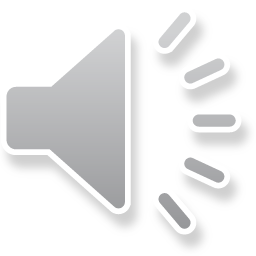 Key elements in effective high-performance team working include:
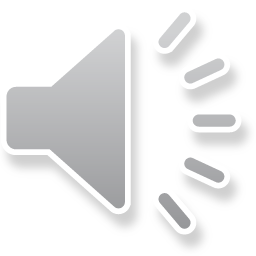 Challenges in effective team management
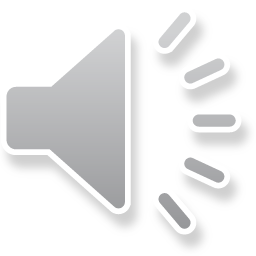 Belbin’s (2004) Framework for Team Roles
Belbin is a popular framework which is utilised for creating diverse teams with high capabilities. It showcases nine main roles that can be assumed in a team, however, it also argues that most individuals are only comfortable in 2-3 roles (see next slide) 
> Link to Belbin's test: https://www.belbin.com/resources/free-belbin-test-looking-for-a-free-team-roles-test
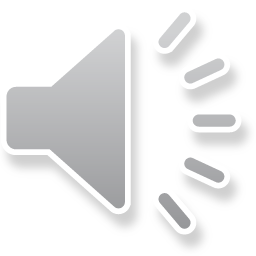 Belbin’s team roles #2
Tidd and Bessant, 2021, p. 187
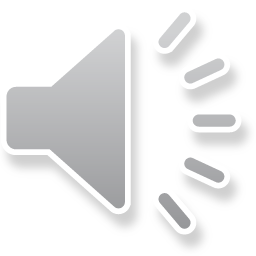 Objectives
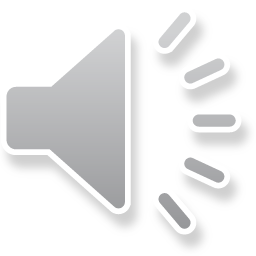 References
Belbin, M. (2004). Management teams – Why they succeed or fail. London: Butterworth-Heinemann. 
Khan, M. S., Khan, I., Qureshi, Q. A., Ismail, H. M., Rauf, H., Latif, A., & Tahir, M. (2015). The styles of leadership: A critical review. Public Policy and Administration Research, 5(3), 87-92.
Mintzberg, H. (1979). The structuring of organisations. Englewood Cliffs. J: Prentice-Hall. 
Tidd, J. & Bessant, J. (2021). Managing Innovation Integrating Technological, Market and Organizational Change. Seventh Edition. Hoboken: Wiley.
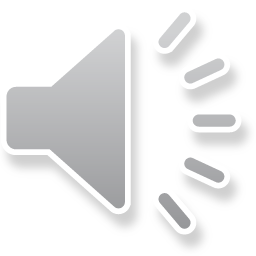